Муниципальное казенное дошкольное образовательное учреждение 
«Детский сад №3 п.Теплое» Тепло – Огаревского района  Тульской области
Художественно-экспериментальная деятельность  в старшей группеРабота клуба по интересам «МИР ВОКРУГ НАС»
Руководитель клуба:  воспитатель   Галицкая Елена Валерьевна
Актуальность  художественно-экспериментальной деятельности

        Художественно-эстетическое развитие - важнейшая сторона воспитания ребенка. Оно способствует обогащению чувственного опыта , эмоциональной сферы личности, влияет на познание нравственной стороны действительности, повышает познавательную активность. Художественно-экспериментальная деятельность, как составляющая художественно-эстетического развития, способствует воспитанию у  малышей всех вышеперечисленных  положительных качеств, а так же расширяя представления  детей о нетрадиционном использовании в изобразительной деятельности тех или иных материалов, развивает к ней   интерес,  любопытство, полет фантазии, творческое воображение, способность  создавать «красоту» своими руками, овладевая техническими навыками работы с разнообразными изобразительными, природными, бросовыми материалами. Работа с этими материалами учит детей аккуратности, бережному отношению к окружающему миру,   материалам и труду. Таким образом, занятия малышей художественно-экспериментальной деятельностью  оказывает благотворное влияние на развитие личности ребенка.
Цель   клуба по интересам:
       Создать условия для экспериментального освоения разнообразных изобразительных средств в ходе ознакомления с явлениями и предметами окружающего нас мира.
Задачи клуба:

1. Образовательные задачи:
Формировать представления о предметах и явлениях ближайшего окружения детей;
формировать представления о разнообразных – традиционных и нетрадиционных изобразительных средствах; 
формировать технические навыки работы с разнообразными изобразительными материалами, учить аккуратно  ими пользоваться.

2. Развивающие задачи:
Развивать у детей любознательность, эстетическое восприятие окружающих предметов, обогащать их сенсорный опыт.
Развивать детское творчество, креативность, мелкую моторику рук, речь, интерес к изодеятельности – художественному экспериментированию.

3. Воспитательные задачи:
Воспитывать доброту, внимательное отношение к родителям и близким людям, бережное отношение к окружающему миру природы, чувство привязанности к ним.
В работе с детьми  используются  следующие нетрадиционные техники изобразительной деятельности: 

Рисование пальчиками
Рисование ладошкой
Рисование ватной палочкой (точечный рисунок)
Тычок  жесткой полусухой кистью
Поролоновые рисунки
Оттиск раскрашенным листом
Ниткография
Объемные аппликации
Скатывание ваты, бумаги
Коллажи и  так далее
Занятия в клубе по интересам
«Ежи» 
Цель: Учить детей создавать композицию из природного материала. Продолжать формировать интерес к ручному труду.
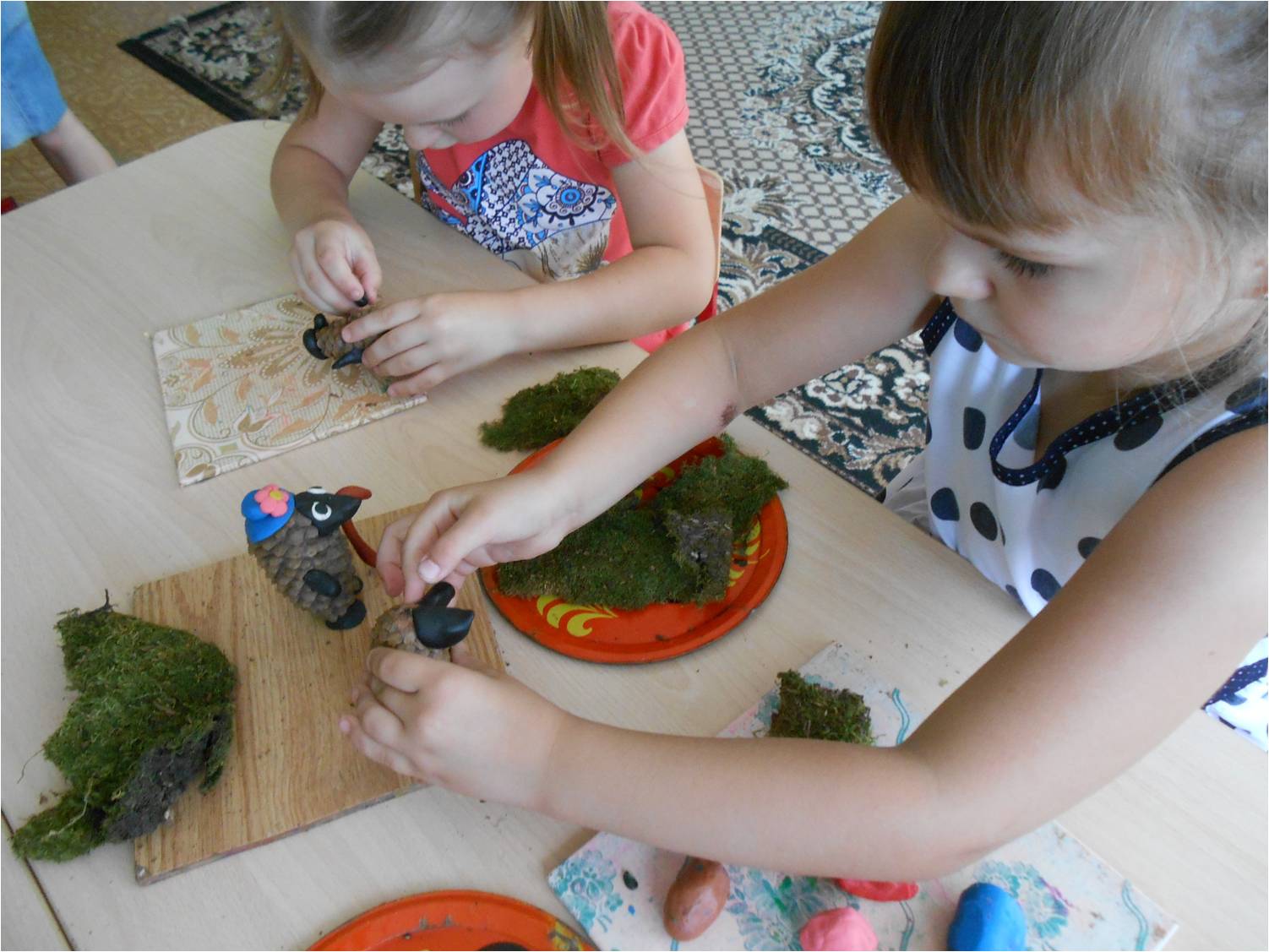 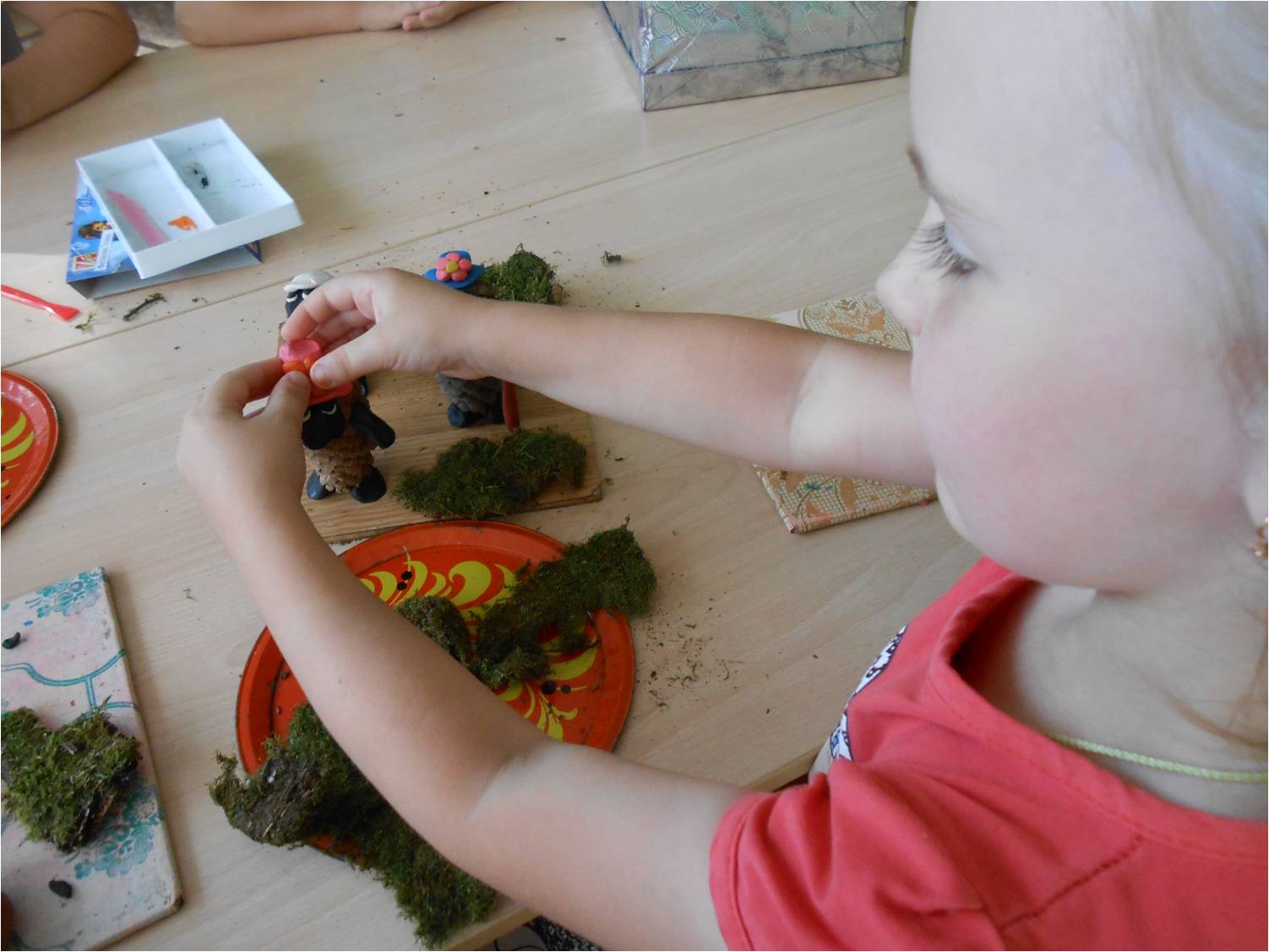 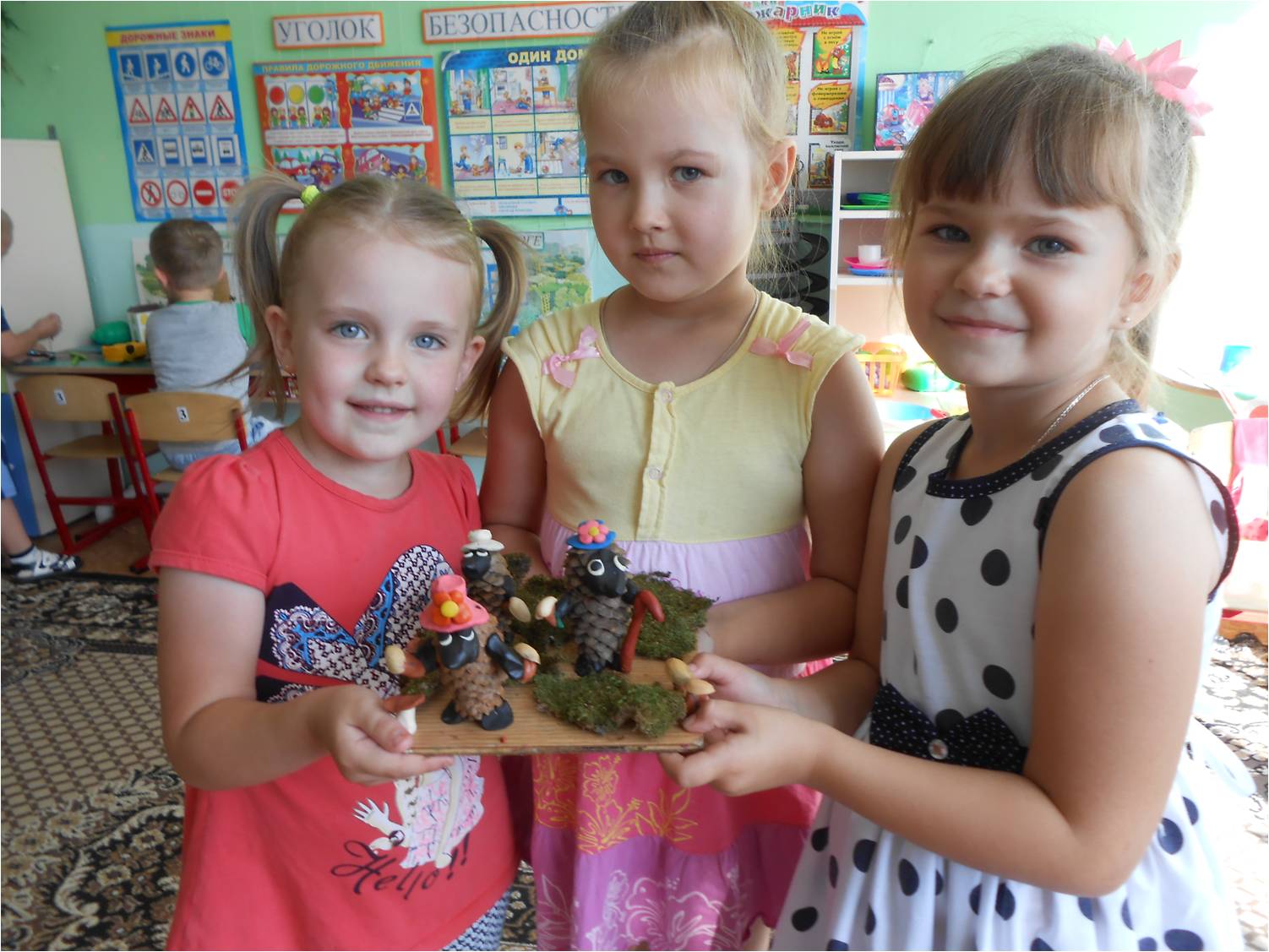 «Осенний пейзаж» 
Цель: Совершенствовать умения детей в различных изобразительных техниках. Учить выполнять изображения с помощью оттиска. Развивать чувство композиции и цвета.
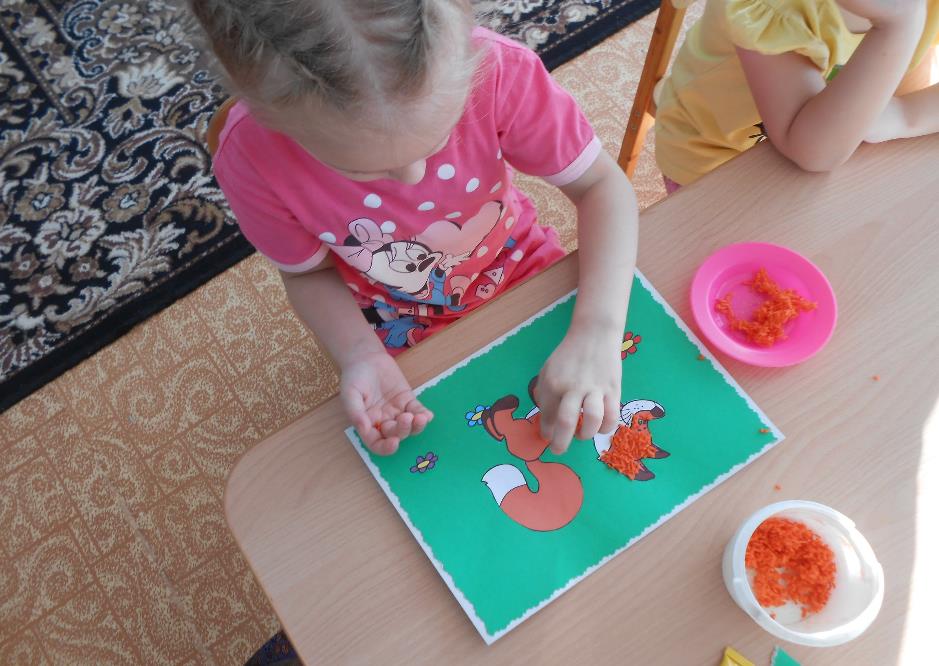 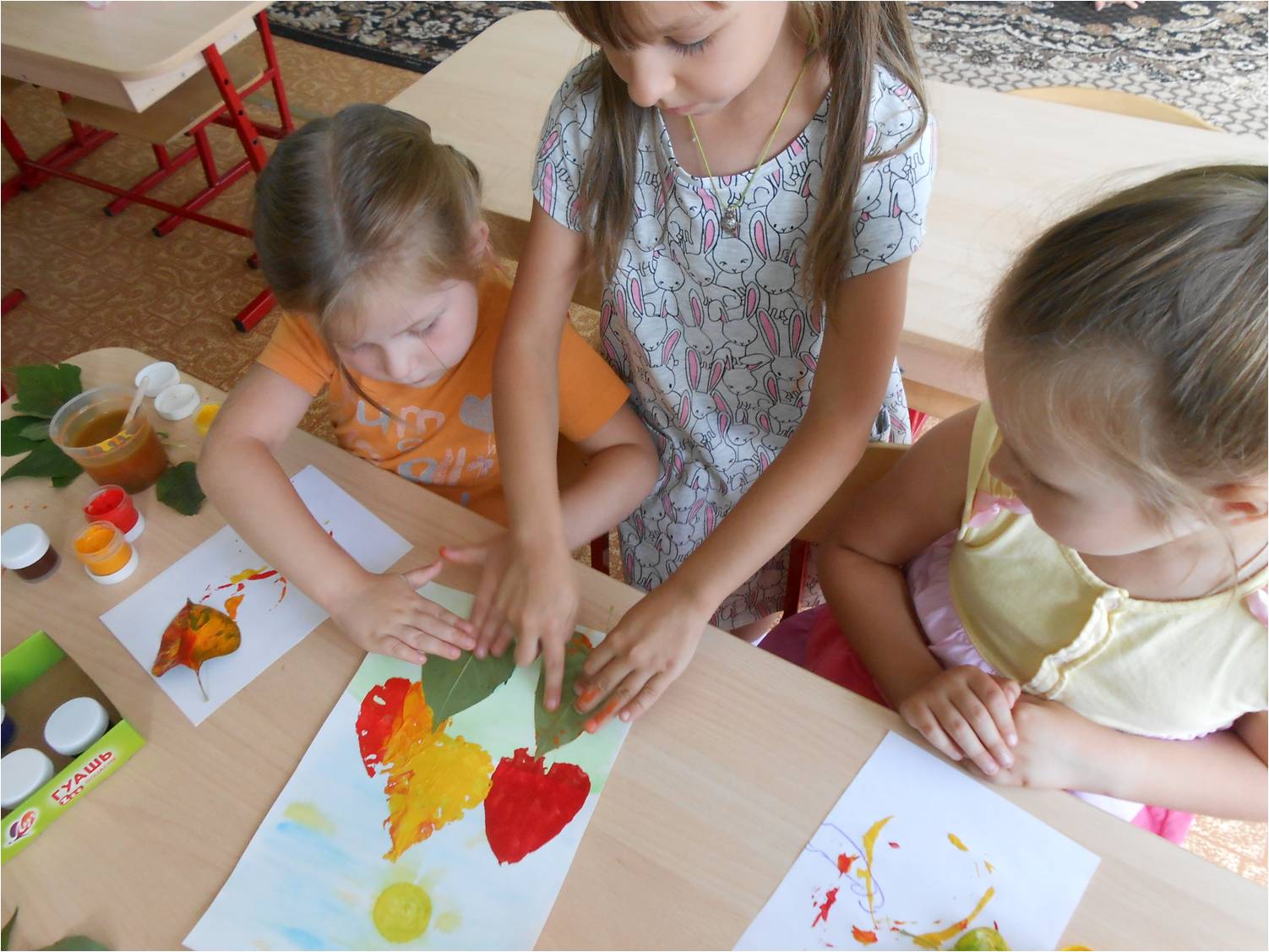 Аппликация с использованием шерстяных ниток «Рыжая лисица»
 Цель: Развивать мелкую моторику рук, технические навыки работы с нитками и клеем. Воспитывать доброту, бережное отношение к животным.
«Веточка  рябины»
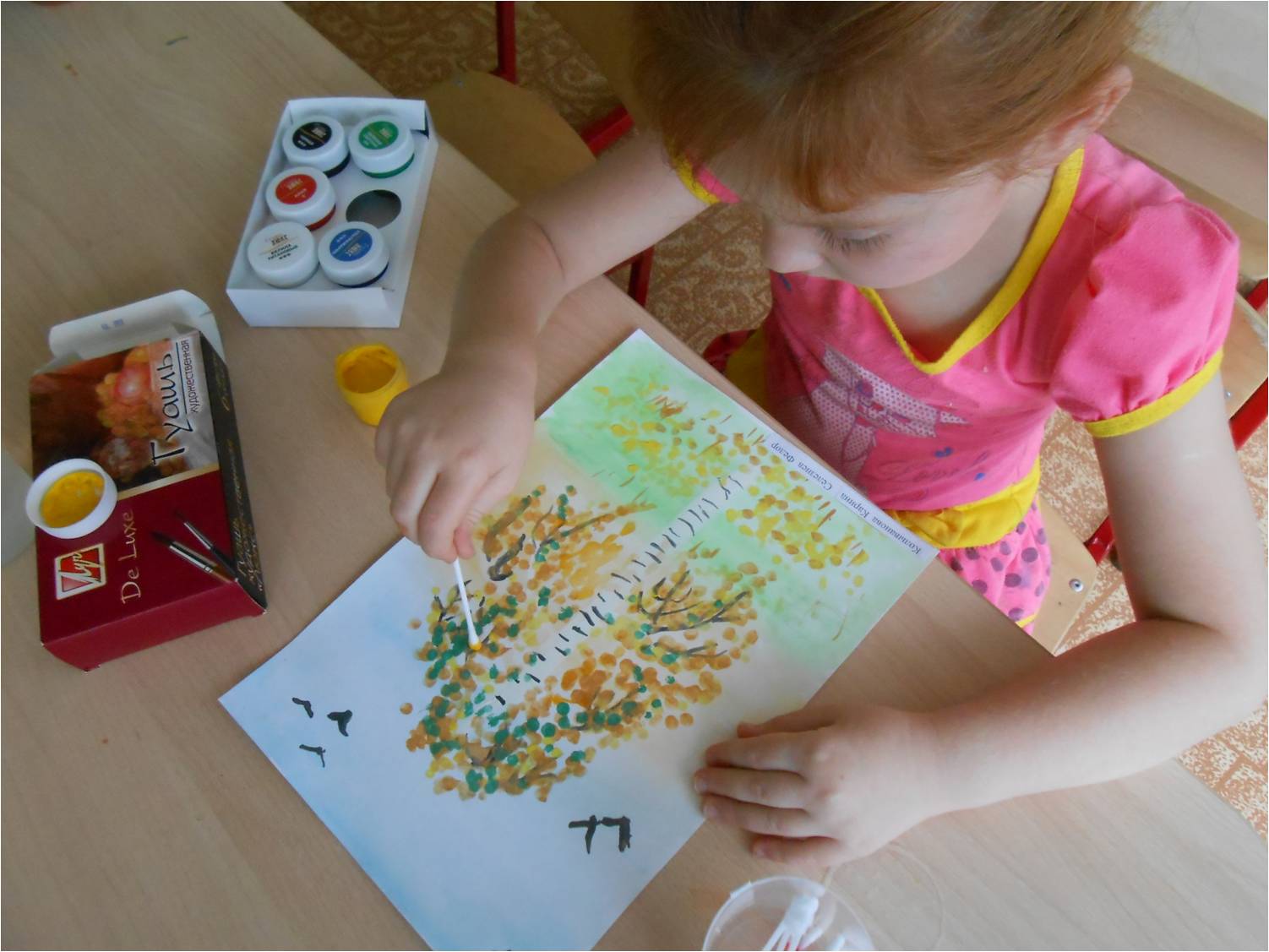 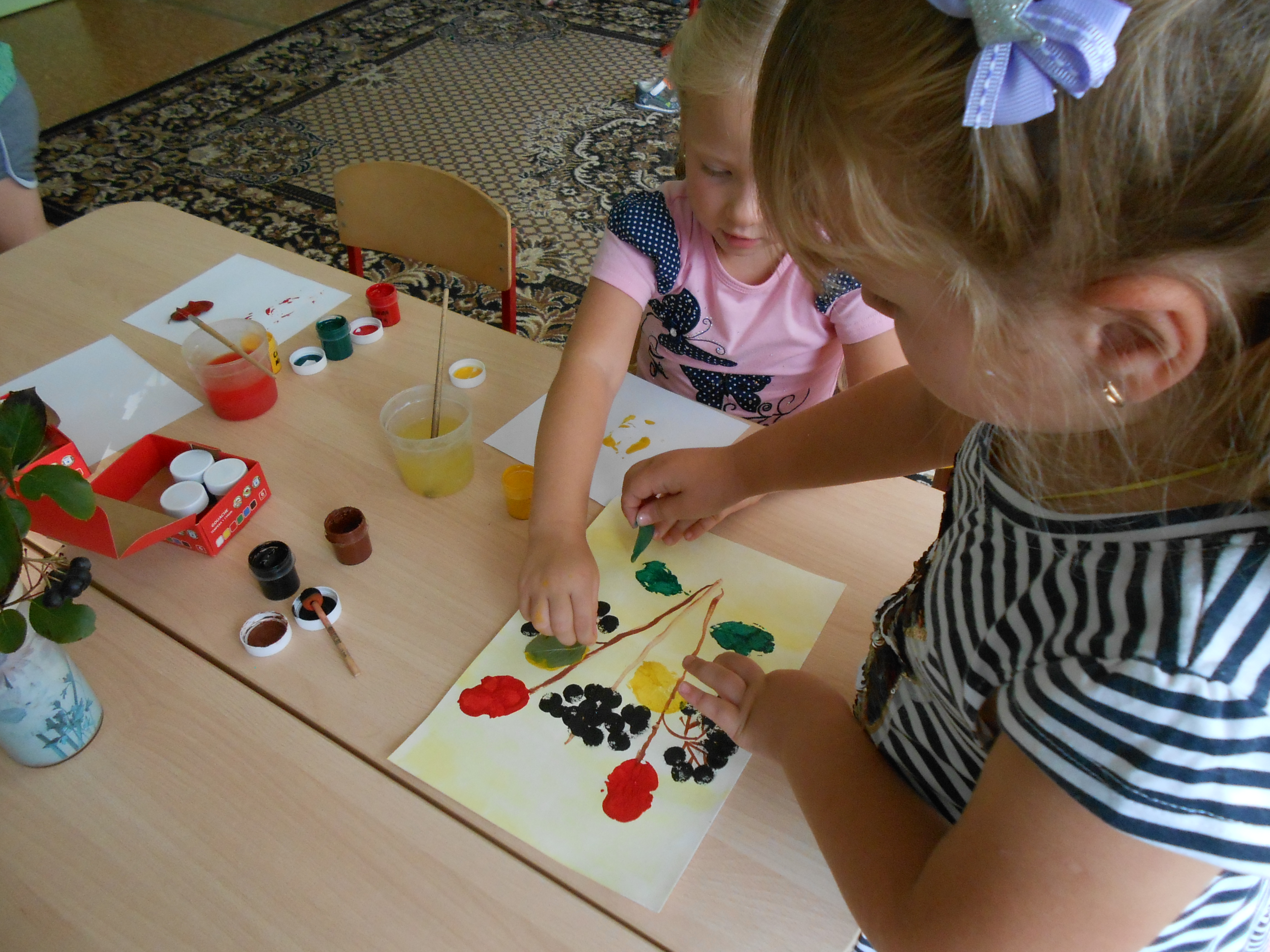 «Осеннее дерево»
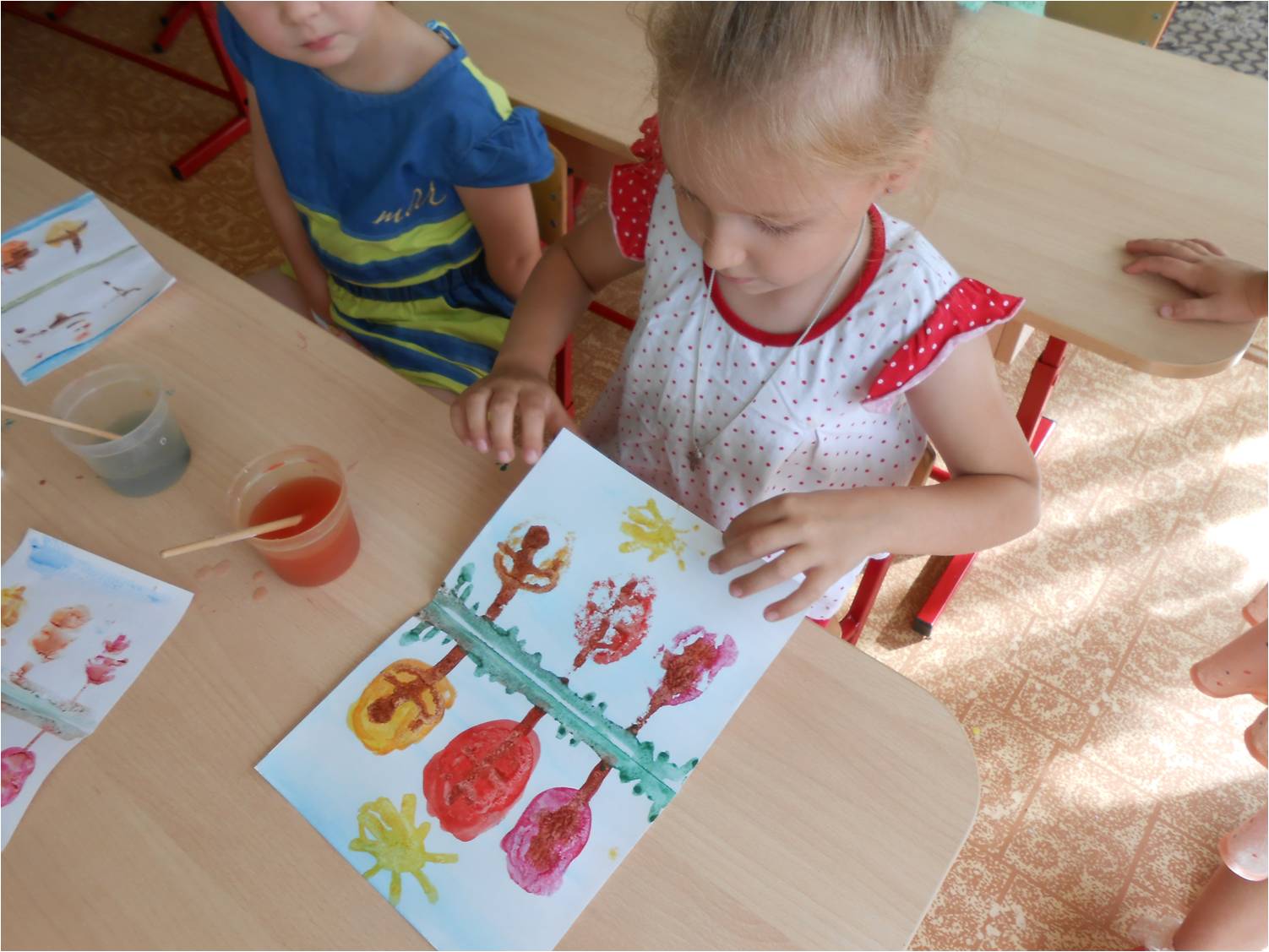 Пейзажная нетрадиционная техника рисования: монотипия. 
 Цель: Познакомить детей с новой техникой рисования. Развивать аккуратность, чувство композиции и цвета.
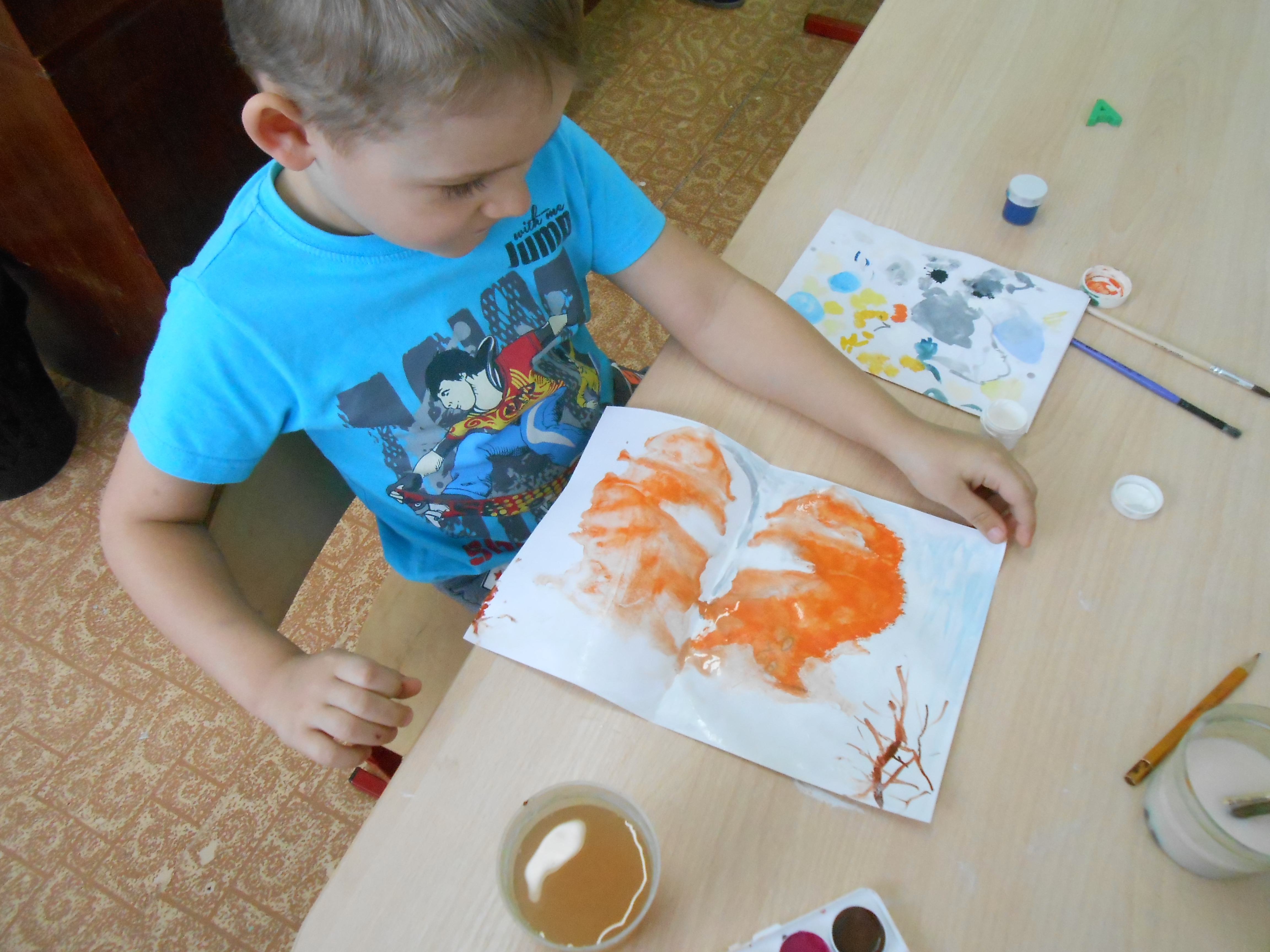 Учить  детей  любоваться  красотой  родной природы.
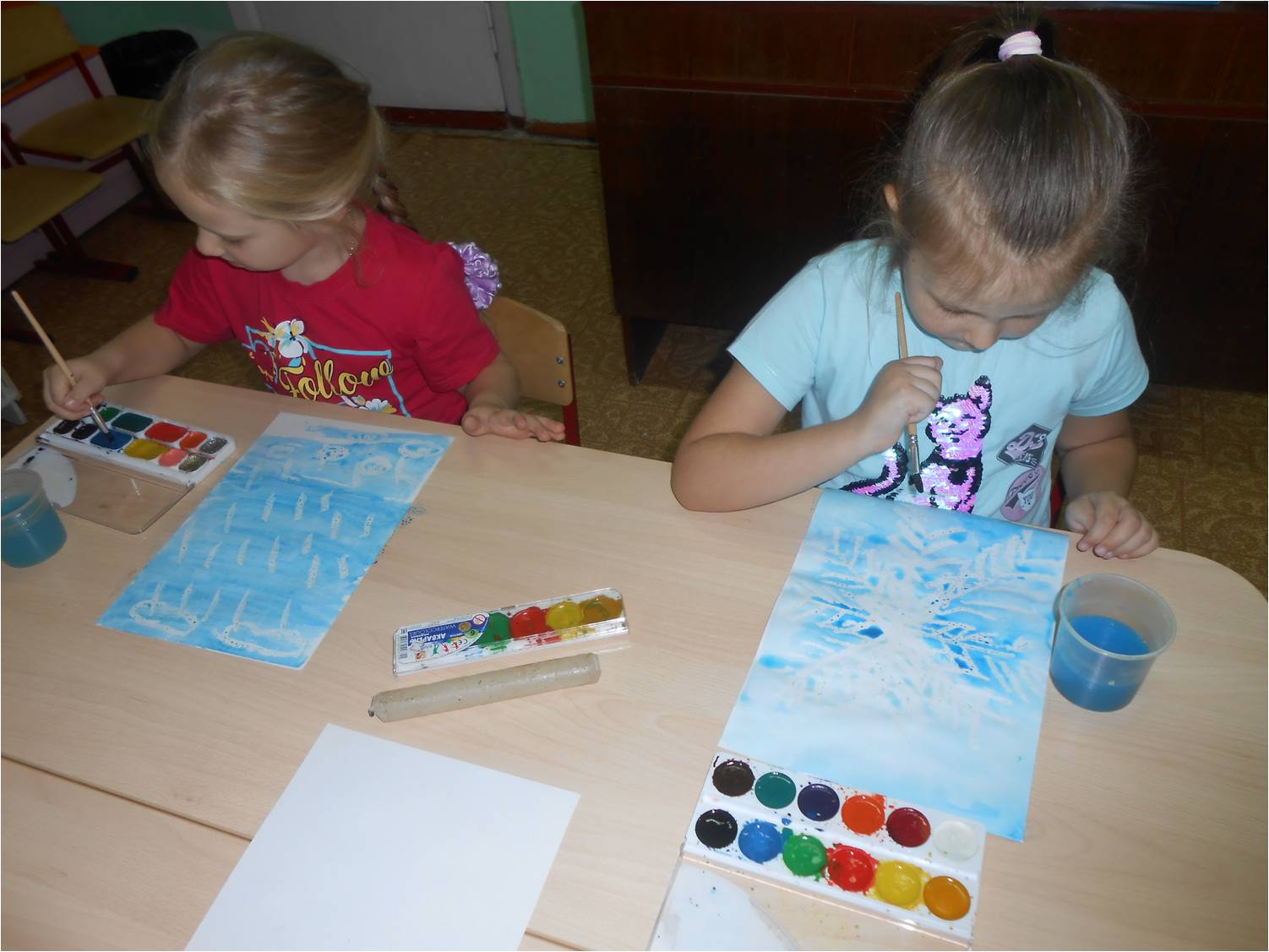 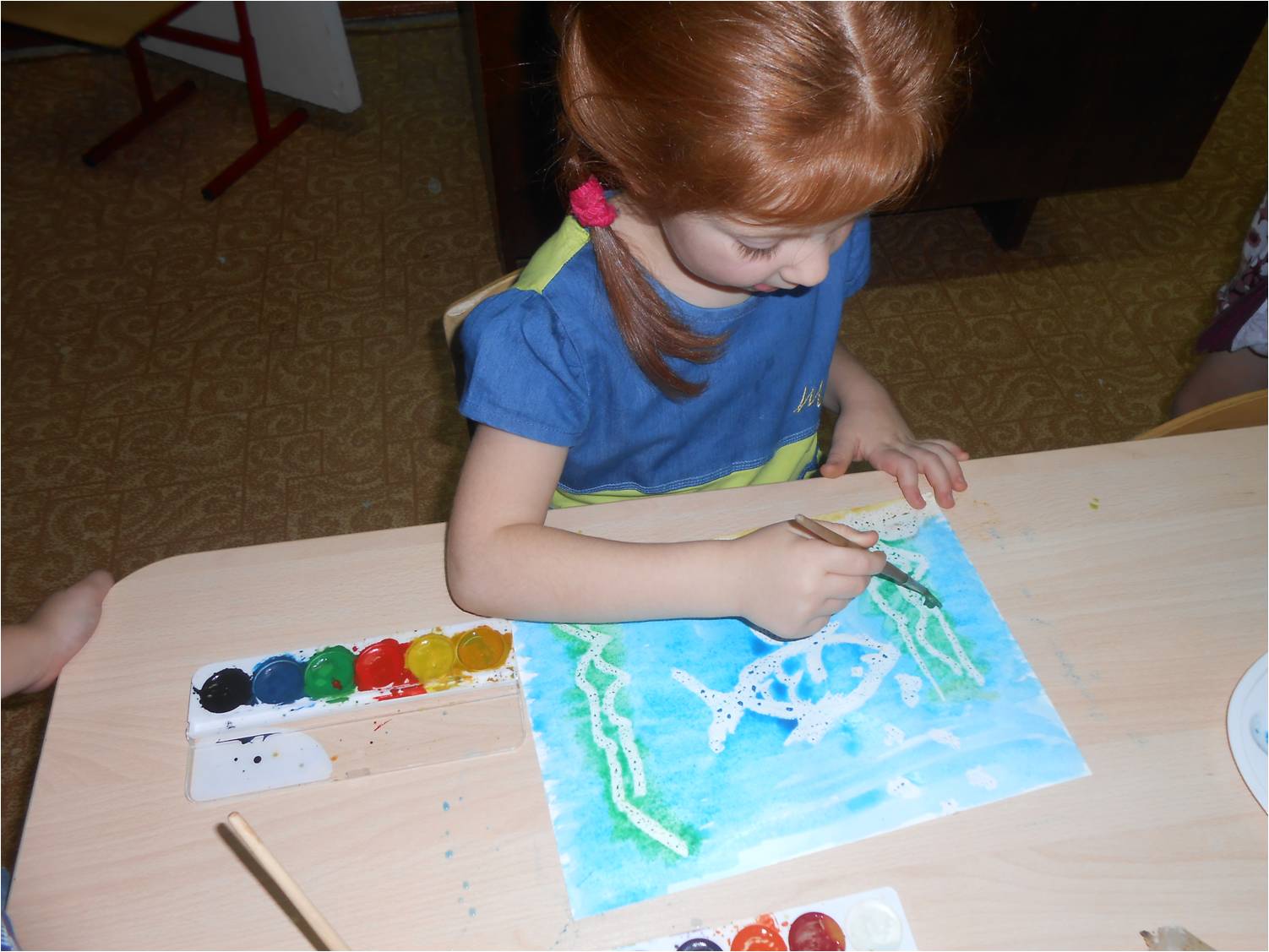 Рисование акварелью с помощью свечи «Рыбка в аквариуме»
«Красивые цветы на окнах (Снежинка)»
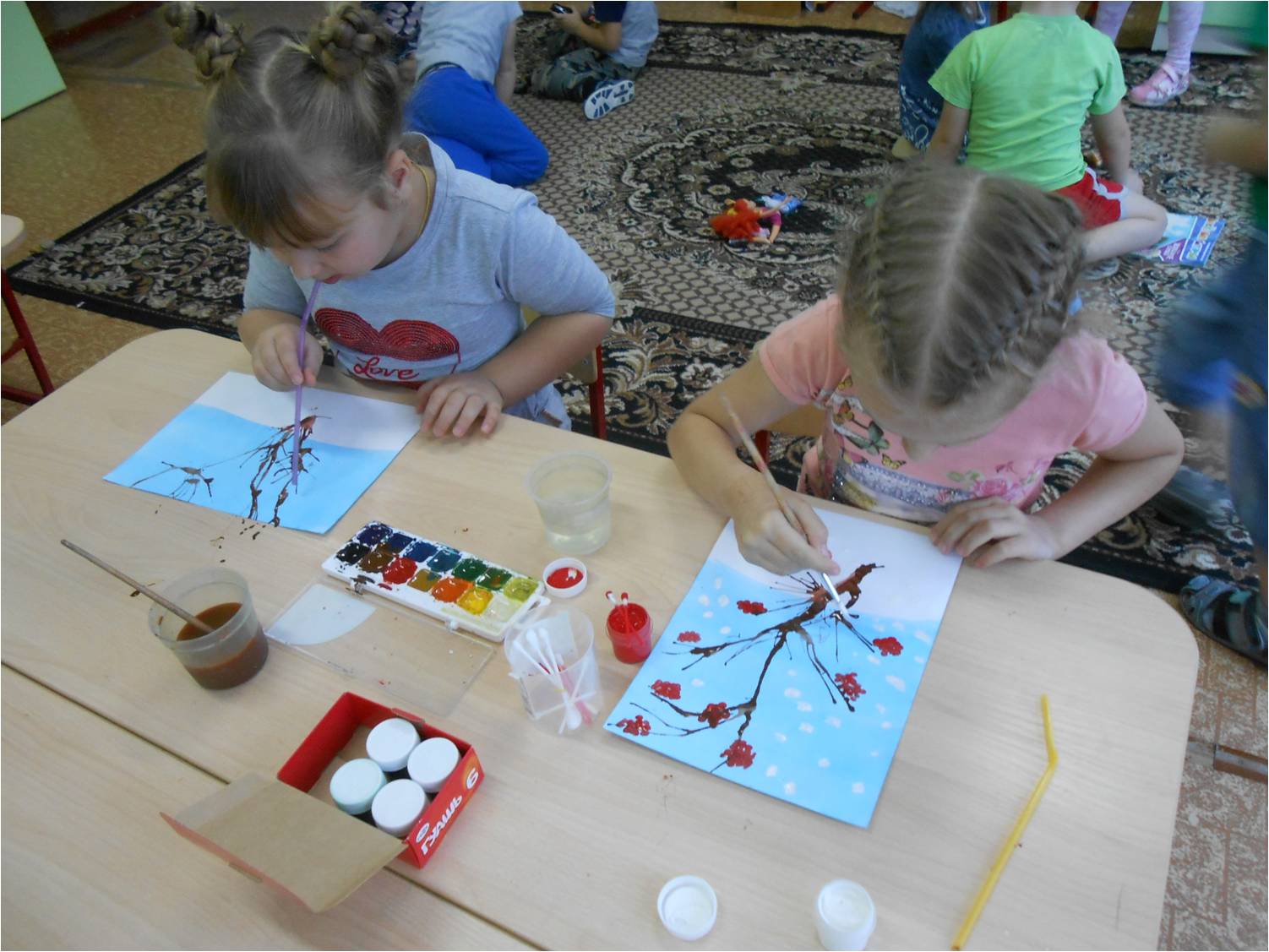 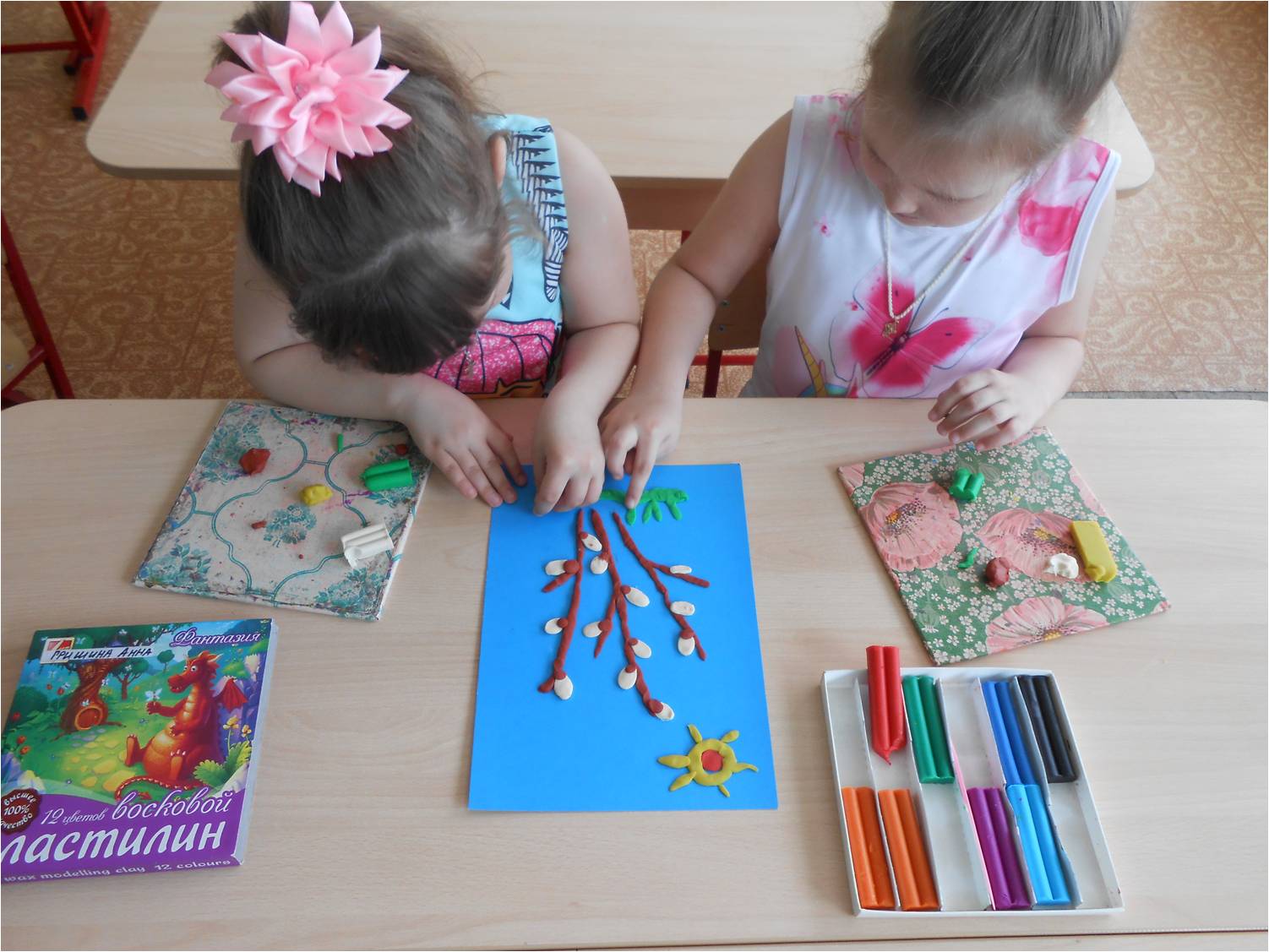 Рельефная лепка «Верба»
Кляксография (выдувание трубочкой) «Зимние ветки»
Дети с удовольствием участвуют в изготовлении поделок с использованием в работе разнообразных изобразительных средств и подручного материала и радуются результатам
своего труда
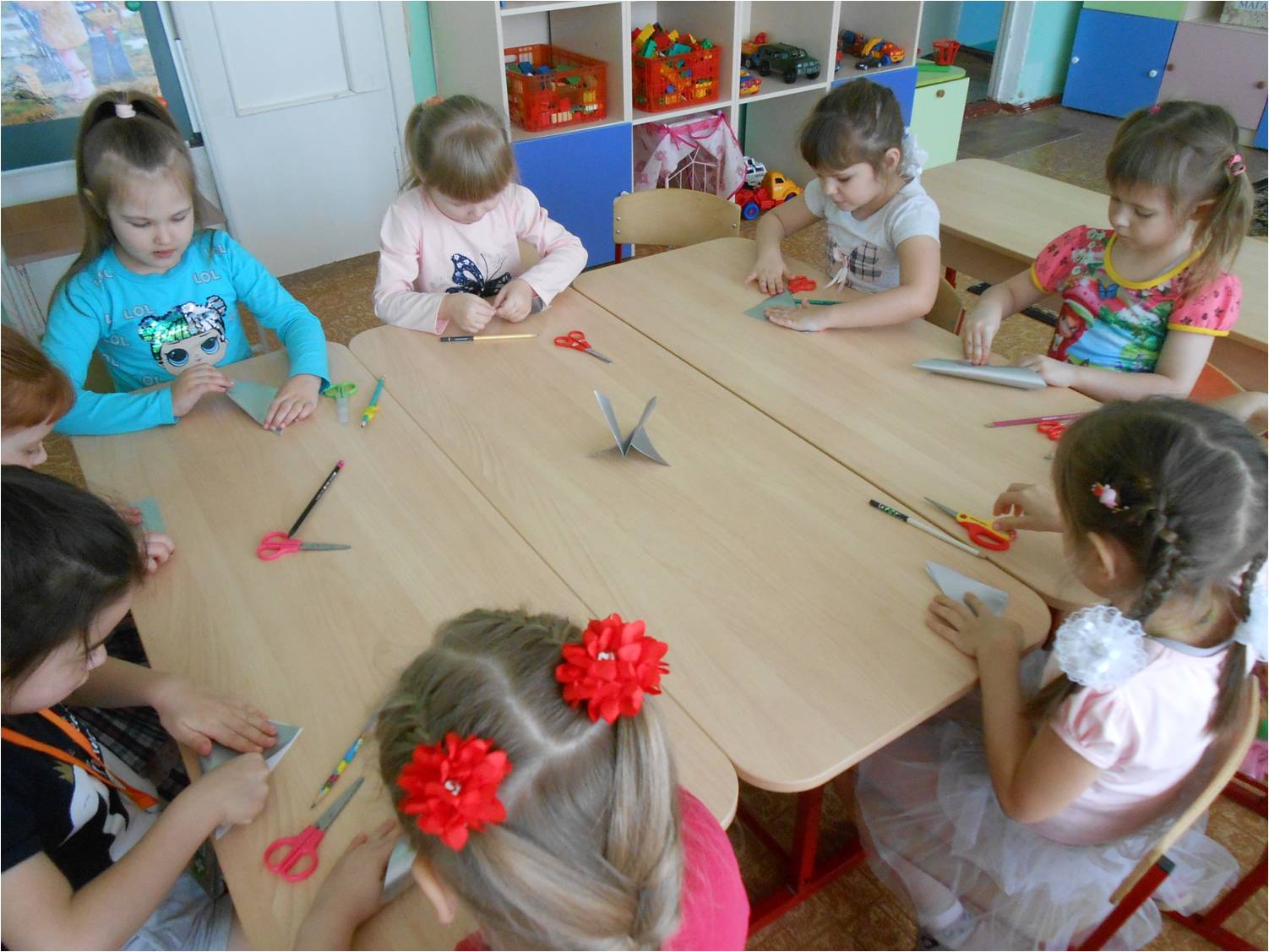 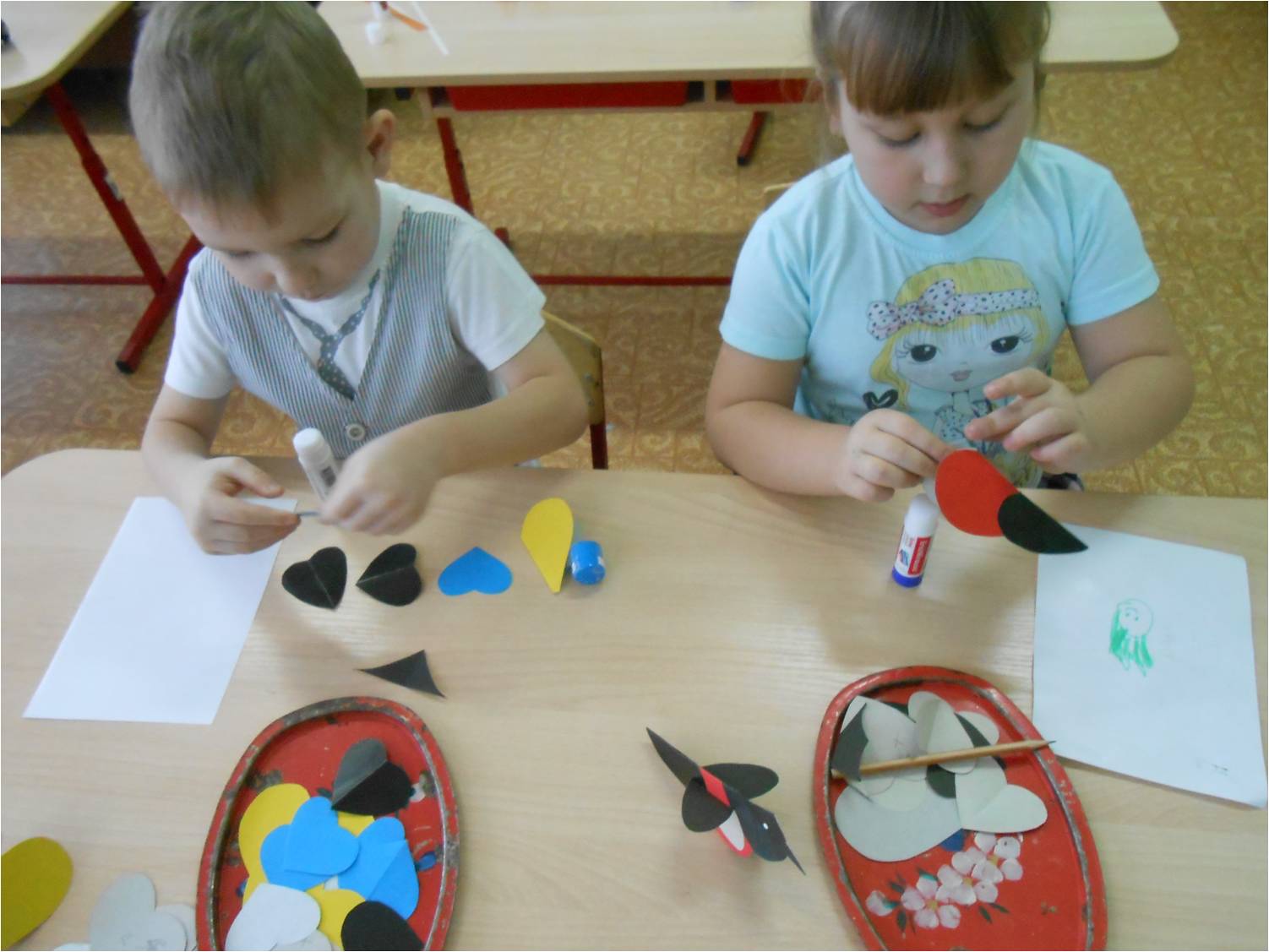 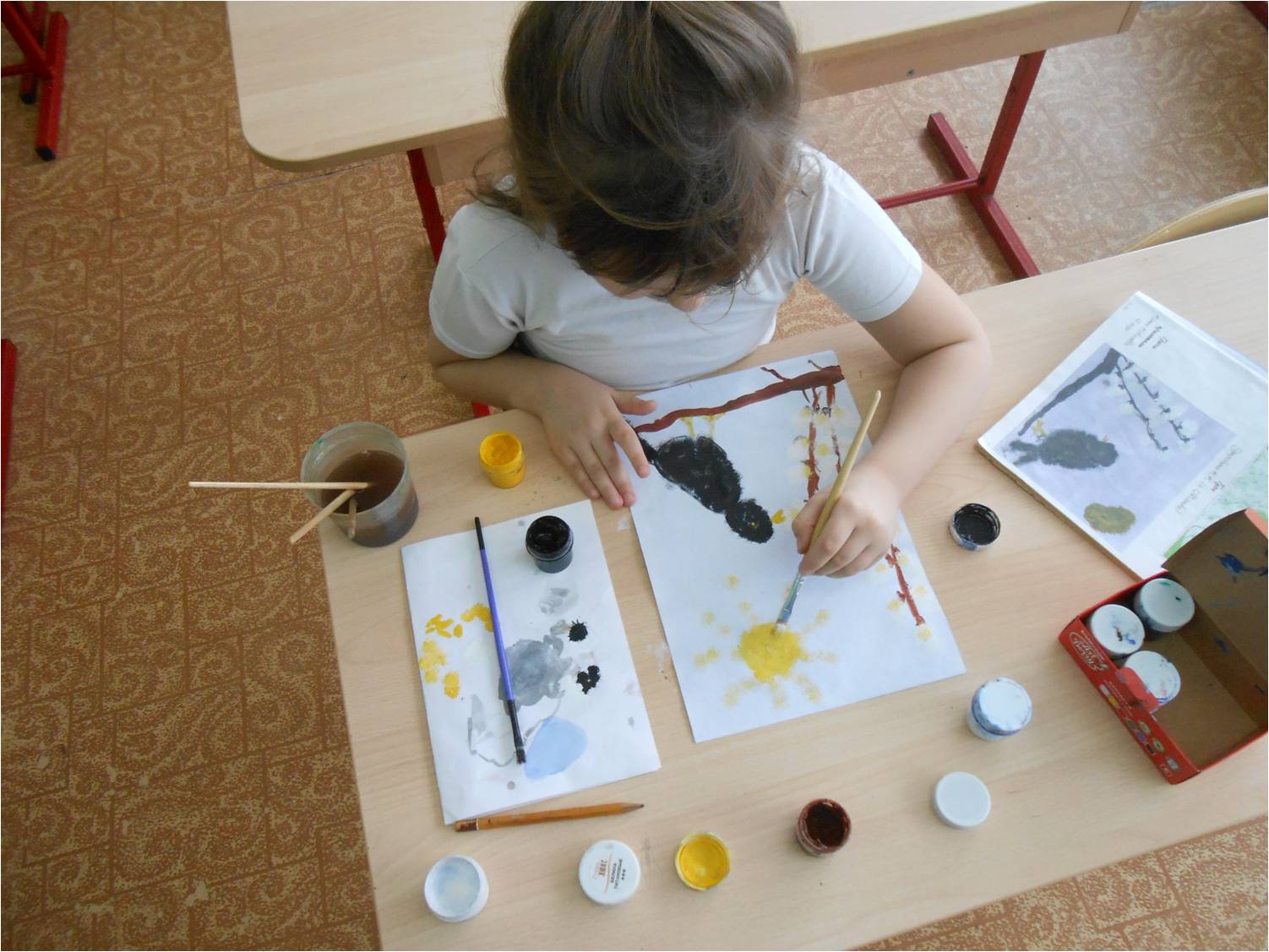 Поделка в технике оригами 
«Серенький зайчишка»
Работа с картоном и цветной 
бумагой «Снегири и синички»
Рисование тычком жесткой кистью  «Скворушка»
В группе регулярно оформляются итоговые выставки детских работ,  изготовленных на занятиях  клуба,  для ознакомления родителей  с творчеством их детей.
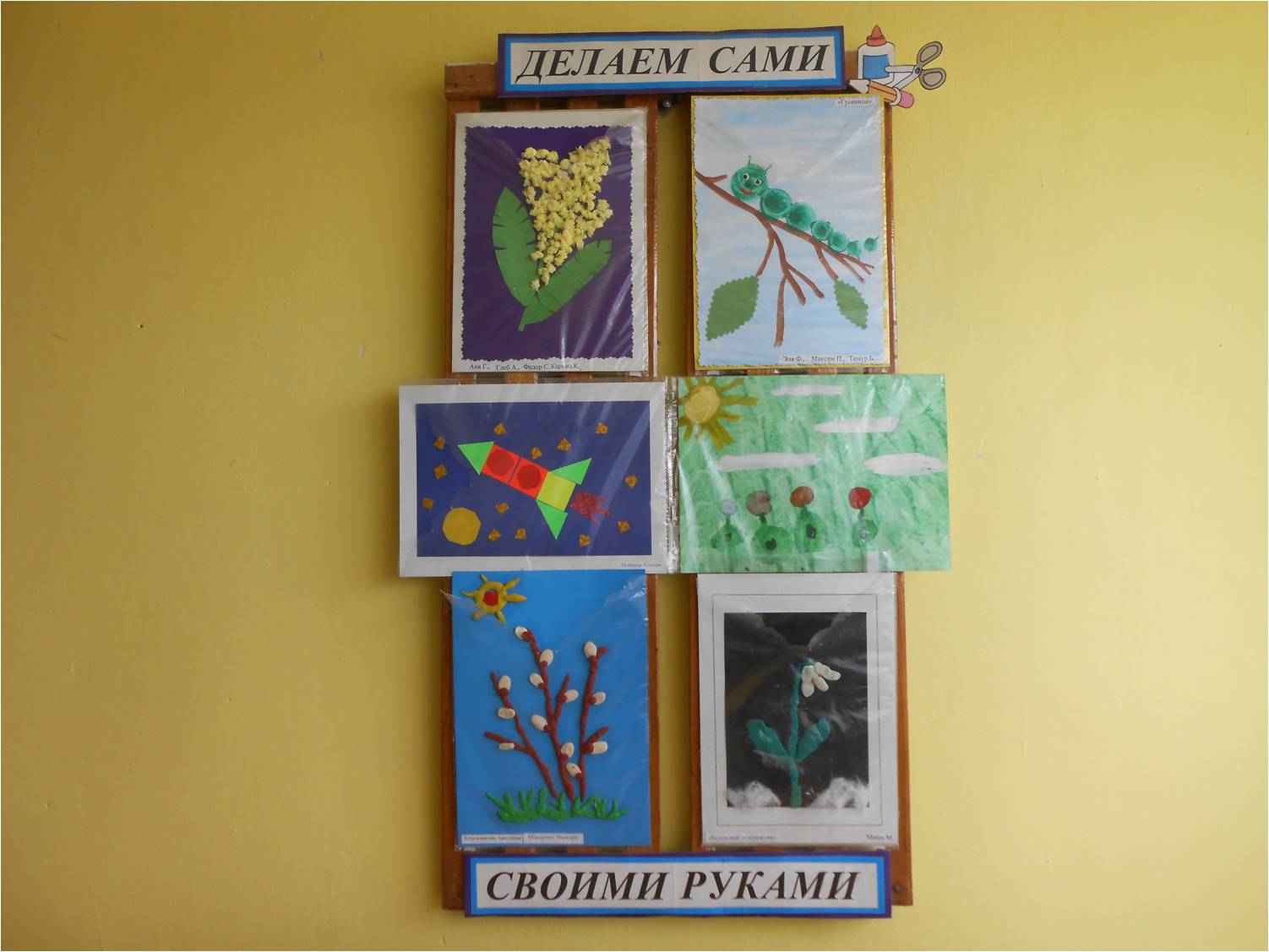 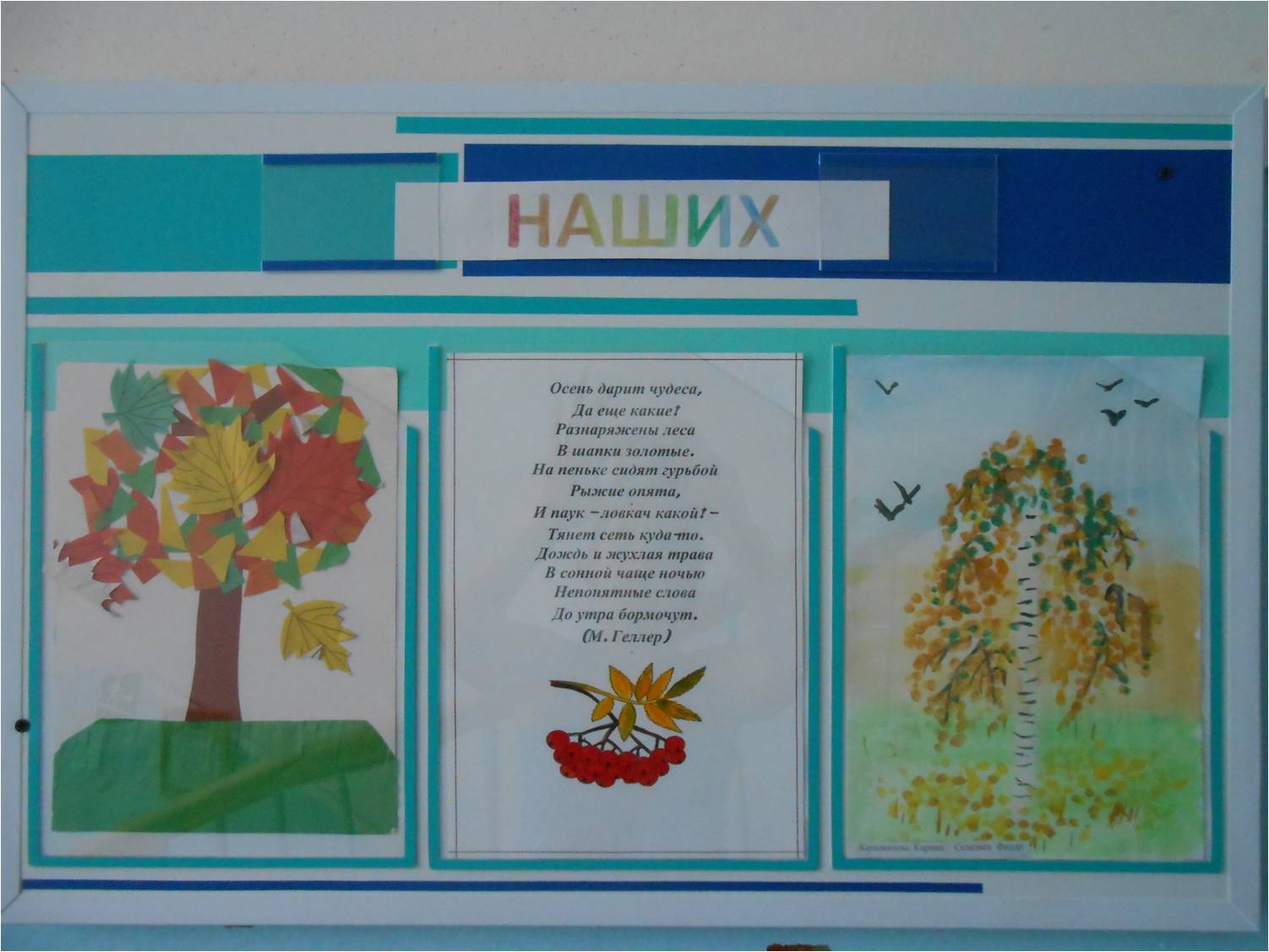 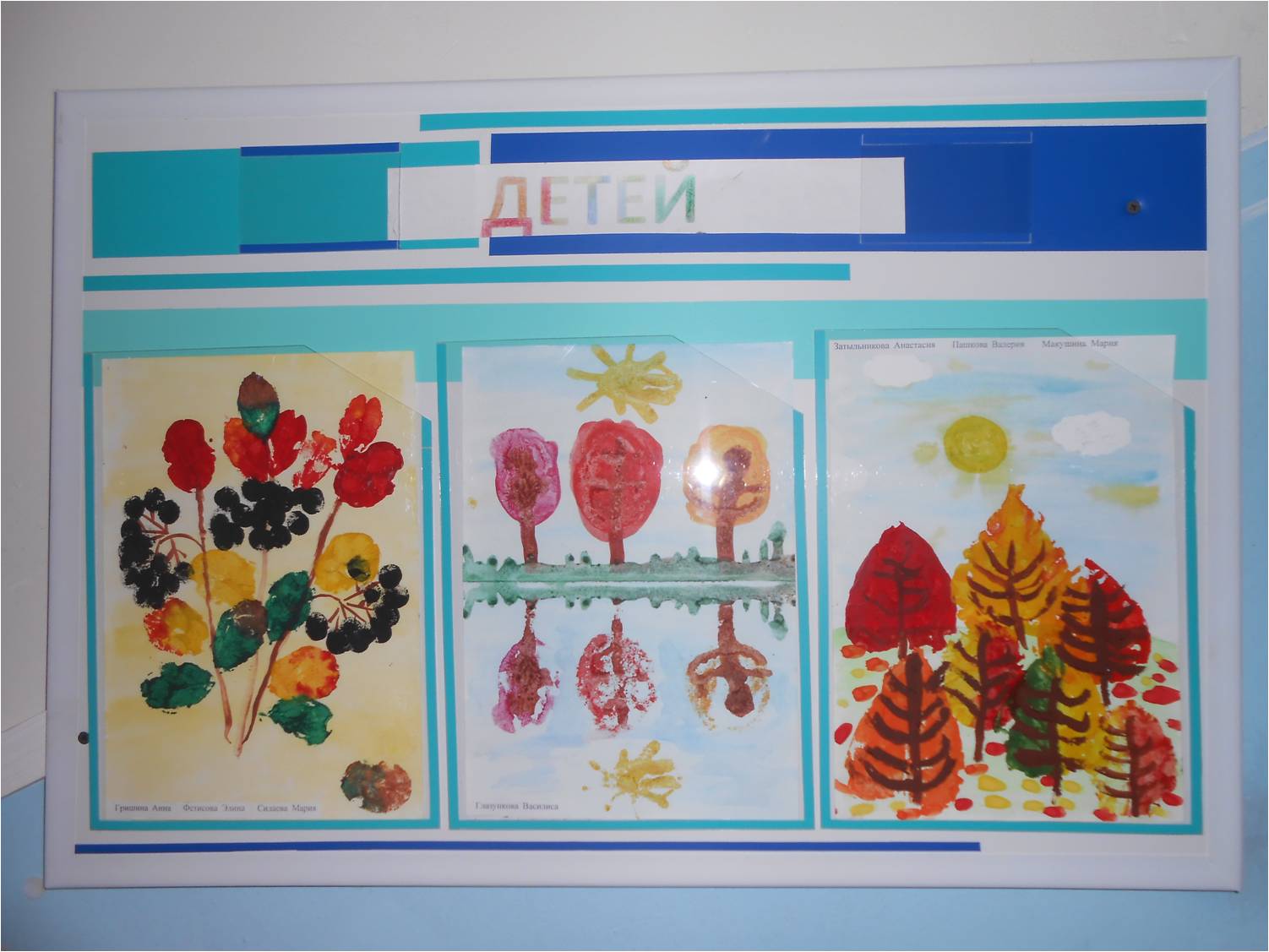 СПАСИБО ЗА ВНИМАНИЕ!